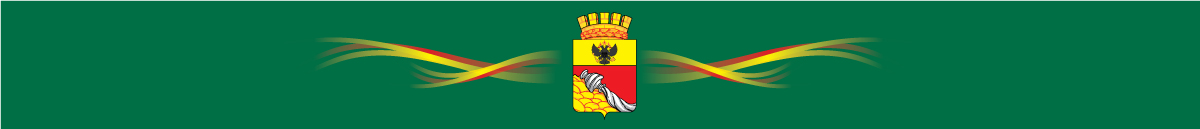 Организация и проведение государственной итоговой аттестации в 2014 году
Бакуменко О.Н., начальник отдела общего и дополнительного образования
рапра
Поместите здесь свое сообщение. Чтобы достичь максимального эффекта, постарайтесь уложиться в два или три предложения.
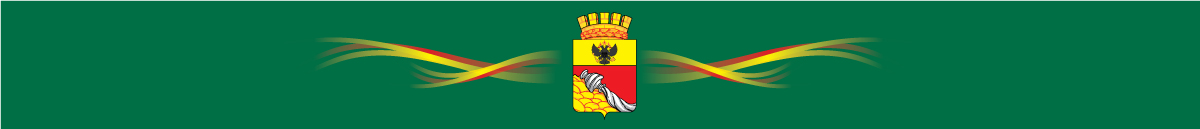 Количество участников единого государственного экзамена
Количество выпускников, сдающих экзамены по выбору
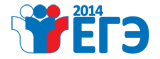 2
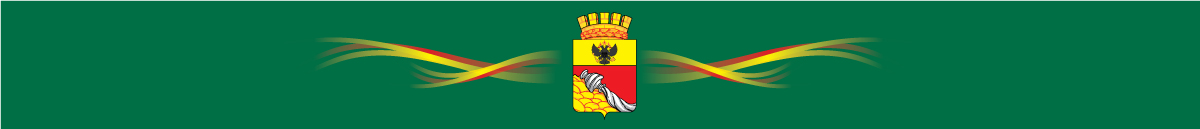 Количество выпускников, сдающих экзамены по выбору
Количество участников основного государственного экзамена (9 класс)
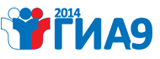 3
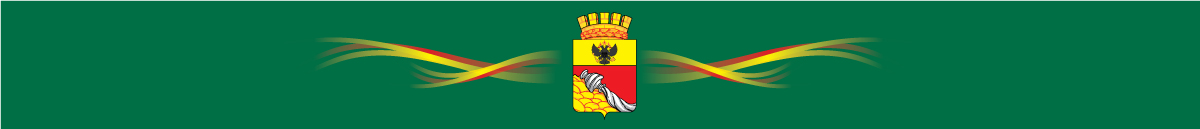 Периоды проведения государственной итоговой аттестации
21 апреля – 8 мая – досрочный период
26 мая – 19 июня – основной период
7 – 16 июля – дополнительный период
Количество пунктов проведения экзаменов
рапра
Поместите здесь свое сообщение. Чтобы достичь максимального эффекта, постарайтесь уложиться в два или три предложения.
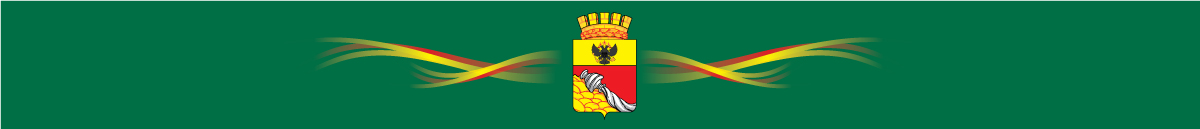 Нормативные документы по подготовке и проведению государственной итоговой аттестации
Письмо Минобрнауки РФ от 20.11.2013 № ДЛ-344/17 «О действии результатов единого государственного экзамена»

Приказ Минобрнауки РФ от 14.02.2014 № 115 «Об утверждении Порядка заполнения, учета и выдачи аттестатов об основном общем и среднем общем образовании и их дубликатов»

Письмо Минобрнауки РФ от 24.04.2014 № НТ-443/08 «О продолжении обучения лиц, не прошедших государственной итоговой аттестации по образовательным программам основного общего образования»
рапра
Поместите здесь свое сообщение. Чтобы достичь максимального эффекта, постарайтесь уложиться в два или три предложения.
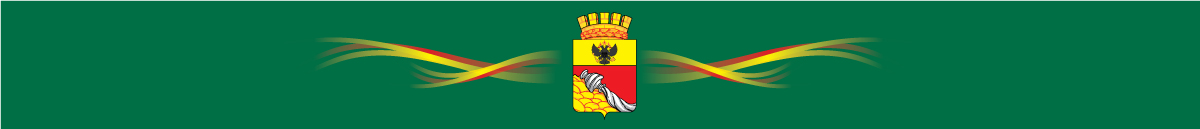 Оснащение пунктов проведения ЕГЭ
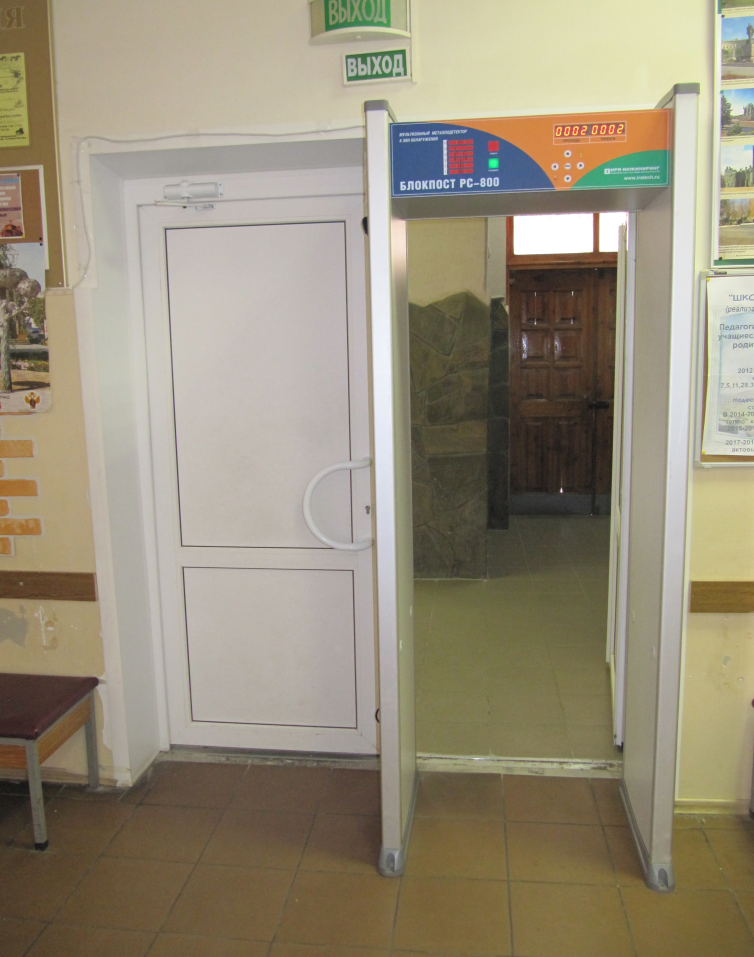 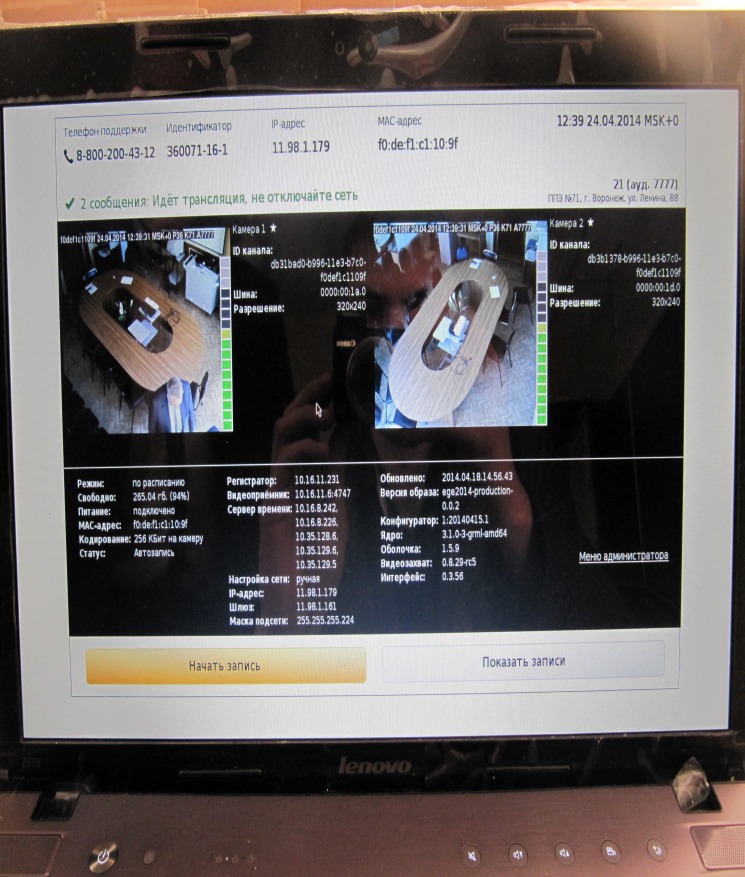 Проведение процедуры ЕГЭ в режиме on-line:

МБОУ СОШ №№ 1, 2, 5, 38, 43, 47, 52, 68 ,72, 97, 98, лицей № 3, гимназия им.академика Н.Г.Басова, гимназия им.А.Платонова
6
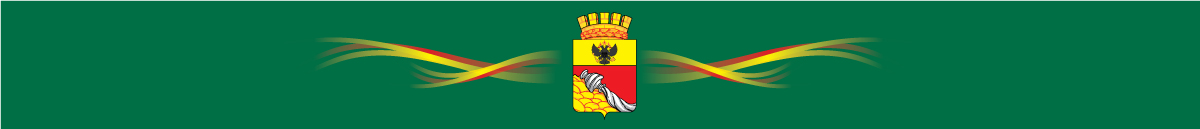 Категории граждан, обращающихся на телефон «горячей линии»
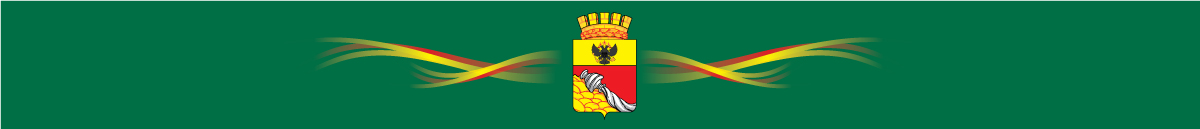 Плакаты, рекомендуемые Федеральной службой по надзору в сфере образования и науки,для подготовки к ЕГЭ
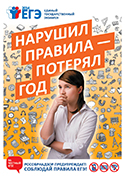 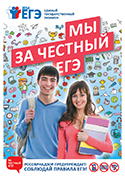 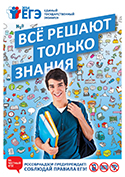 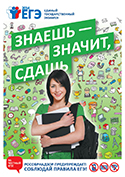 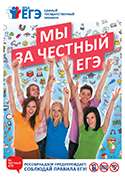 рапра
Поместите здесь свое сообщение. Чтобы достичь максимального эффекта, постарайтесь уложиться в два или три предложения.
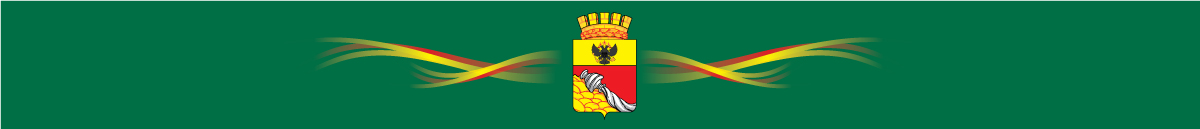 Количество выпускников, сдававших экзамены в досрочный период
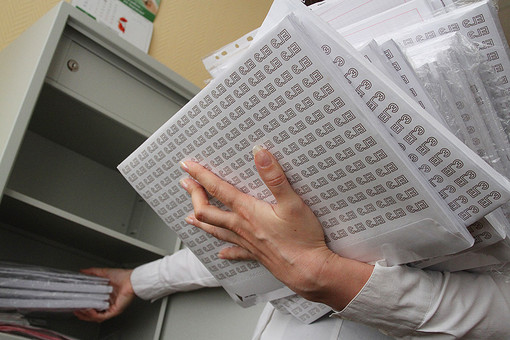 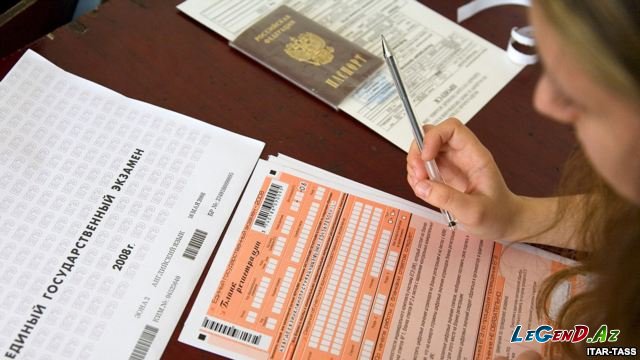 рапра
Поместите здесь свое сообщение. Чтобы достичь максимального эффекта, постарайтесь уложиться в два или три предложения.
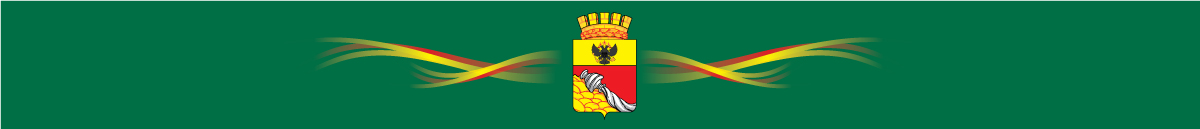 Сайт Федеральной службы по надзору в сфере образования и науки
http://www.obrnadzor.gov.ru/

Сайт департамента образования, 
науки и молодежной политики Воронежской области
http://36edu.ru

Сайт регионального центра обработки информации ЕГЭ и мониторинга качества образования «ИТЭК»
http://www.ege.vrn.ru/

Сайт управления образования 
администрации городского округа город Воронеж
www.edu-vrn.ru
рапра
Поместите здесь свое сообщение. Чтобы достичь максимального эффекта, постарайтесь уложиться в два или три предложения.
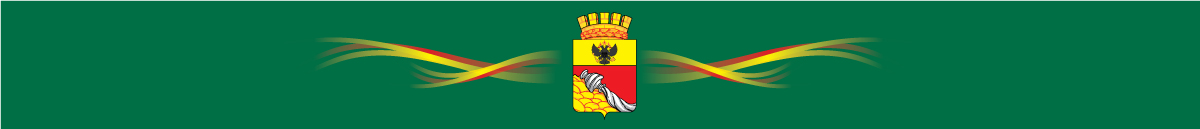 Спасибо за внимание!
рапра
Поместите здесь свое сообщение. Чтобы достичь максимального эффекта, постарайтесь уложиться в два или три предложения.